食品衛生法改正を意識したソリューションのご紹介
HACCP対応強化型 
　　～IoT活用による食品保管庫管理システム「HACCP パワー」ご紹介　～
特徴
保管庫に入出庫する物の管理・人の監視（作業者の特定・庫内の人の動き）
温度・湿度データの環境データ監視
IoT対応型センサーの追加
追加の監視サービスの展開が容易
他部門
食品工場のバリューチェン化実現への近道
データ連携
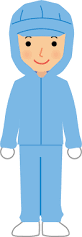 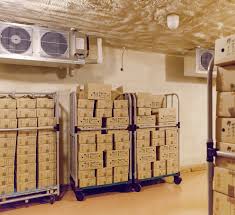 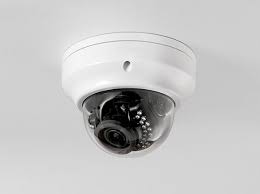 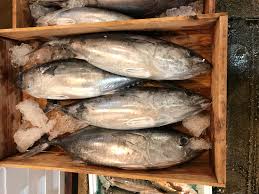 データ
POS　→　物
RFID　→　人と物
データ
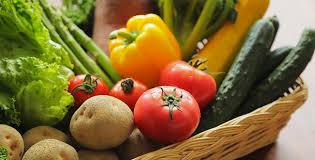 画像データ　→　人
温度・湿度　→　品質
データ解析
データ
人・物の入出庫
管理データベース
解決できる課題
・データによる品質管理根拠が明確
品質管理
・誰でも分かる保管物の位置　・作業者の導線改善
作業効率の改善
・食品廃棄物の低減
・作業効率UPによる大幅な人件費削減
コスト削減
情報共有の強化
食品工場のバリューチェン化
・他部門との情報共有